Energy Beets to Advanced Biofuels
David Ripplinger
September 11, 2013
Omaha, Nebraska
2
From Beet to Biofuel
Advantages of Beets

Region-Specific Supply Chains

Pathway Research and Development

Advanced Biofuel Petition Update
3
The Idea
Sugar is 
	Nature’s store of easily 
	accessible energy

	Readily convertible into a 	number of fuels and products

Sugar beets are an economical way of producing sugar

Breed/engineer for sugar quantity not quality
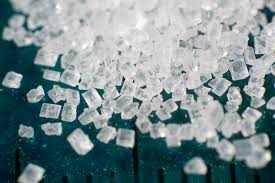 Energy Beets Defined
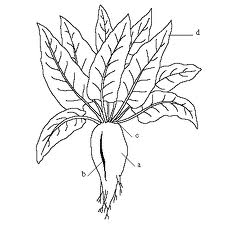 Varieties of beta vulgaris bred for sugar quantity

May not meet quality standards for food production (sugar beet)

Higher sugar yield than fodder beets
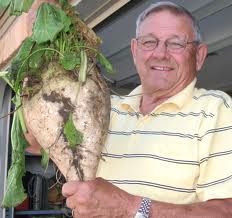 Energy BeetsTM
Only Betaseed has Energy BeetTM  hybrids
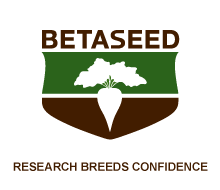 6
The European Experience
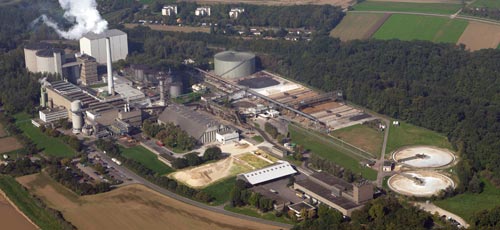 7
Region- Specific Energy Beet Supply Chains
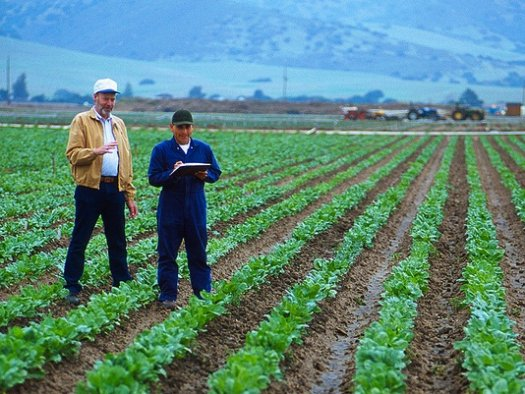 Beets grow well in many agroecosystems

Supply chains will differ because of climate

Considerations
	Economics
	Energy use
	Land use change
	Environmental impacts
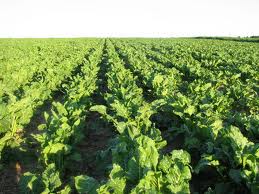 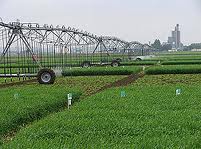 8
Spring Beets
-Planted in the Spring harvested in the Fall
-Dryland or irrigated production
-May be stored outdoors over winter in colder climates

Example: North Dakota

Rotation: Corn/Soybeans/Small Grain/Beets
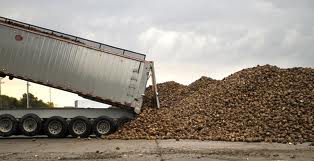 Long days, cool nights put on sugar
9
Winter Beets
Planted in the fall 
	harvested in the spring
Grown in areas where 
	hard freezes are unlikely
Dryland production

Example: Mississippi Delta
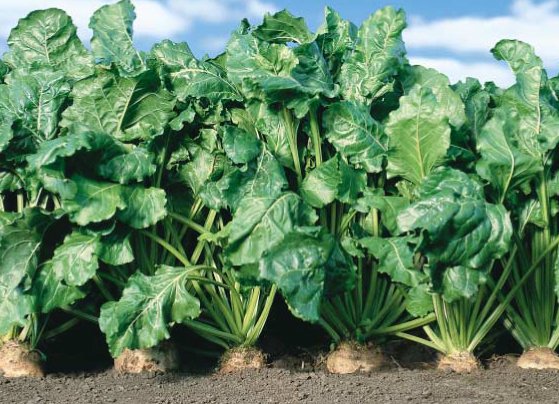 No land use impacts
10
Just in Time Beets
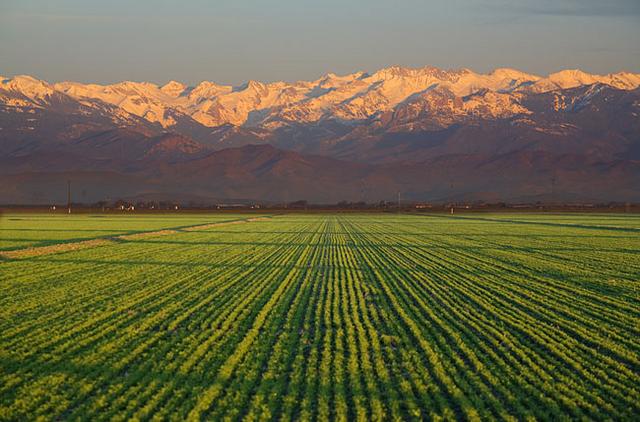 Planted and harvested throughout the year
Irrigated

Example: San Joaquin Valley

Rotation: alfalfa/beans/sunflower/melons/wheat/beets
11
Comparative Summary
12
NDSU Research
“Phase II”
	Front-end
	Whole beet
	Juice
	Field trials
	Crop insurance
Economic and environmental
13
Heartland Renewable Energy
Green Vision Group
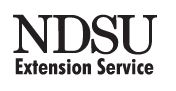 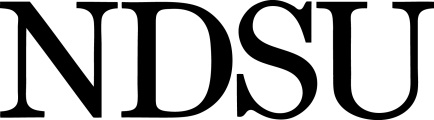 Department of Agribusiness & Applied Economics
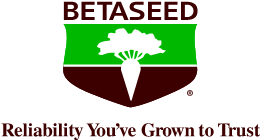 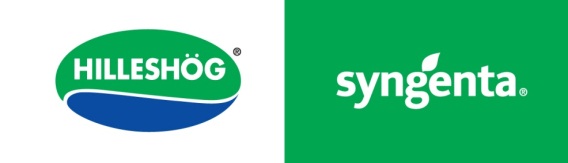 14
Front-End Processing
Pulp for pellets
Hammer mill
Modified ribbon mixer with hot water spray
Chamber filter press
+
Beets
Juice for biofuel
Beet to juice and pulp
Beet/Juice Storage
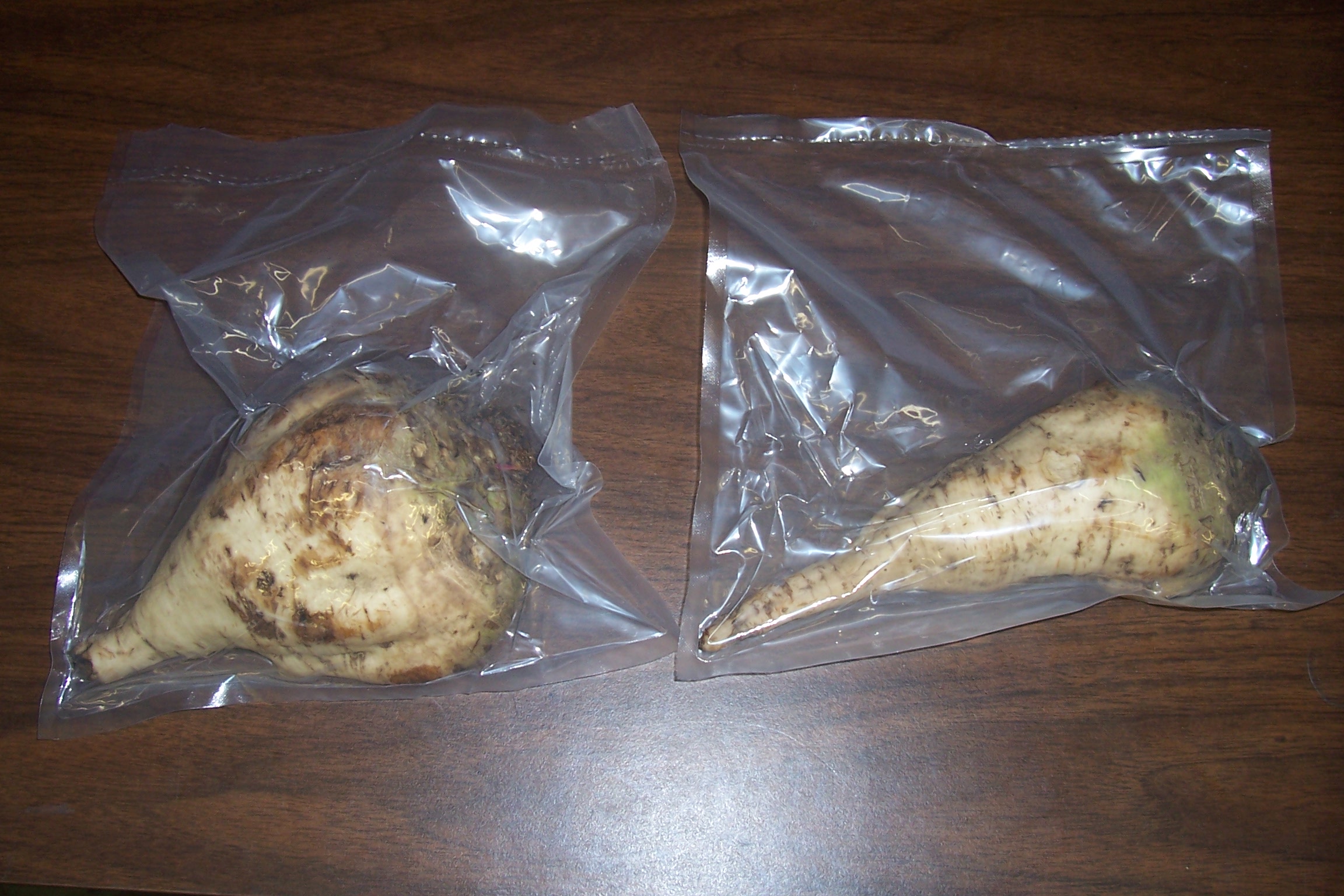 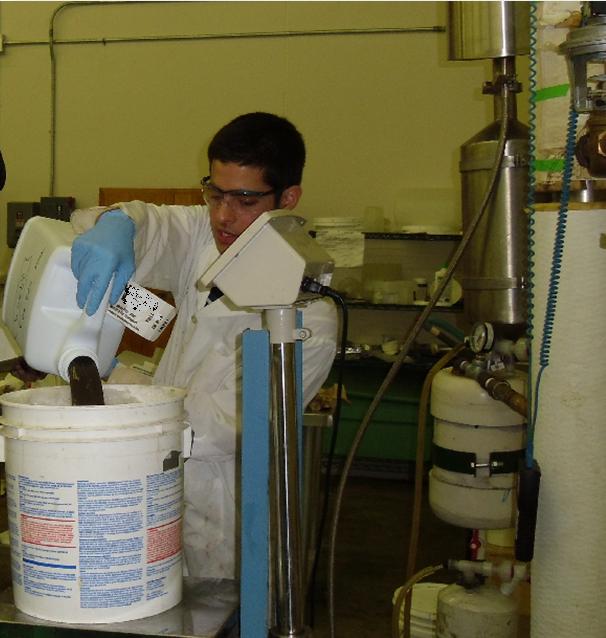 17
Field Trials
18
19
Sugar Yield Per Acre
20
Ethanol Yield Per Acre
21
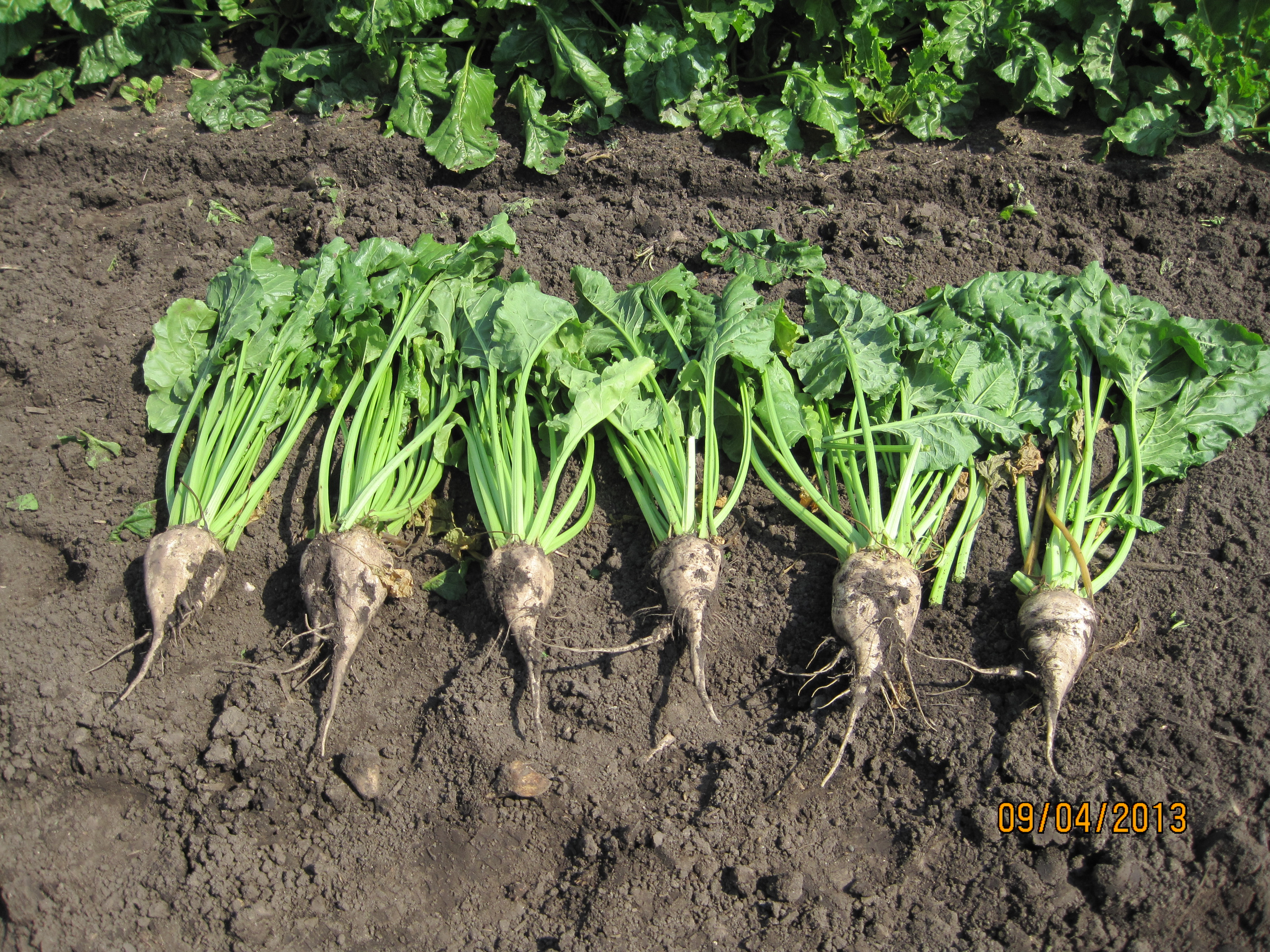 22
Economic and Environmental Analysis
Feedstock production and conversion

Considering ND-based systems (ND Industrial Commission, ARPA-E) and CA and MS-based systems (ARPA-E)

Currently finalizing TEA and the price of industrial sugar
23
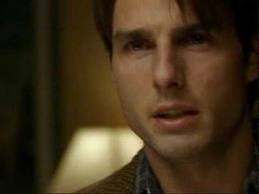 …you had me at industrial sugar.
24
Advanced Biofuel Petition
Petition submitted to EPA in October 2011 (710 days and counting)

Green Vision Group & Heartland Renewable Energy

Critical determination

Sugar determination made about a month ago (designated as a renewable fuel)
25
Summary
Use of beets has real, obvious advantages
Differences exist among region-specific pathways
NDSU research is helping optimize the pathway
EPA biofuel petition
26